Previdência
Complementar
CLÁUDIA TRINDADE - ABRAPP
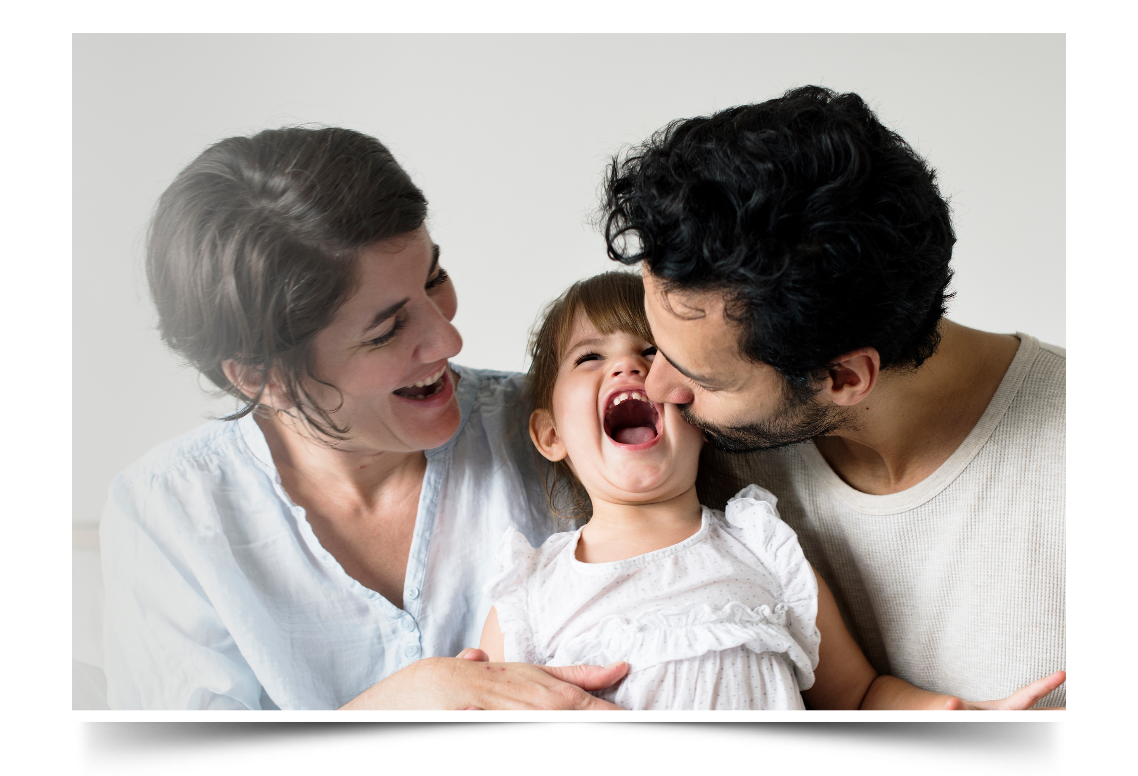 Números do Sistema
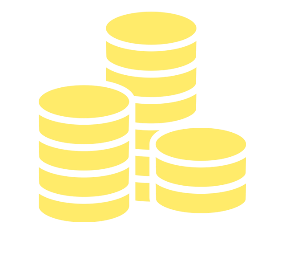 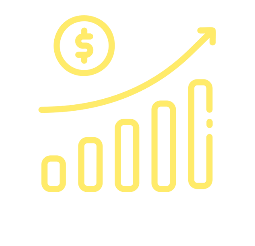 SUPERÁVIT LÍQUIDO
TOTAL DE ATIVOS
R$ 19,1 bi 
(junho/21)
R$ 1,14 trilhão 
(representa 14,1% PIB Brasil)
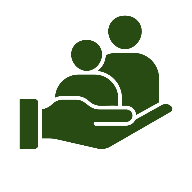 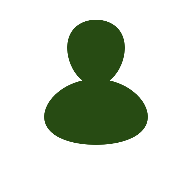 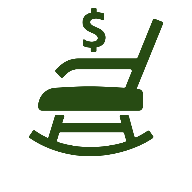 PARTICIPANTES
DEPENDENTES
ASSISTIDOS
2,8 MILHÕES
3,8 MILHÕES
838 MIL
2
Situação dos Aposentados no Brasil
46% 
DEPENDEM DE PARENTES
28% 
DEPENDEM DE CARIDADE
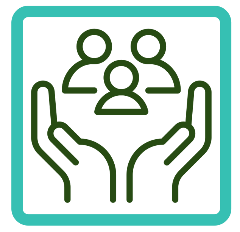 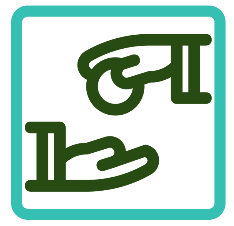 25% 
SÃO OBRIGADOS A TRABALHAR
APENAS 1% 
SÃO INDEPENDENTES
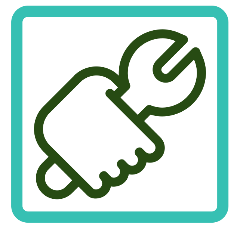 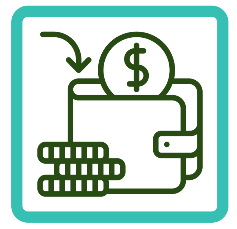 Fonte: IBGE – PNAD 2006
3
Como planejar a aposentadoria?
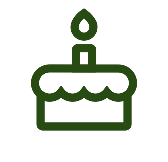 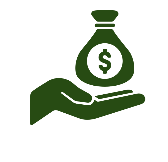 Com que idade deseja se aposentar?
Que renda deseja ter ao se aposentar?
Quantos anos ainda restam até o momento da aposentadoria?
Que parcela da sua renda atual você pode poupar?
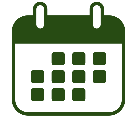 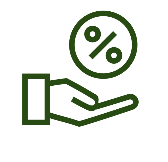 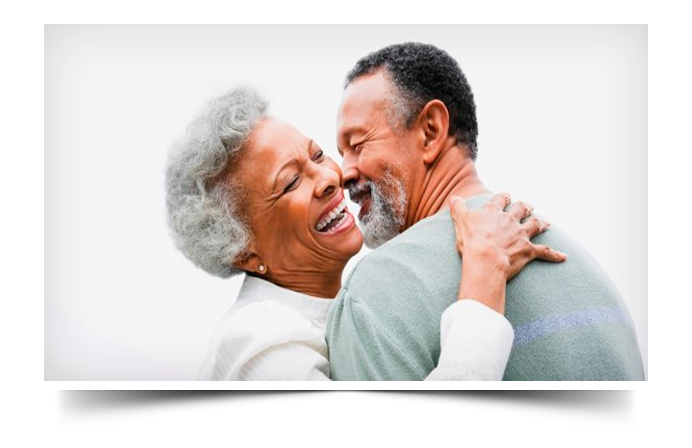 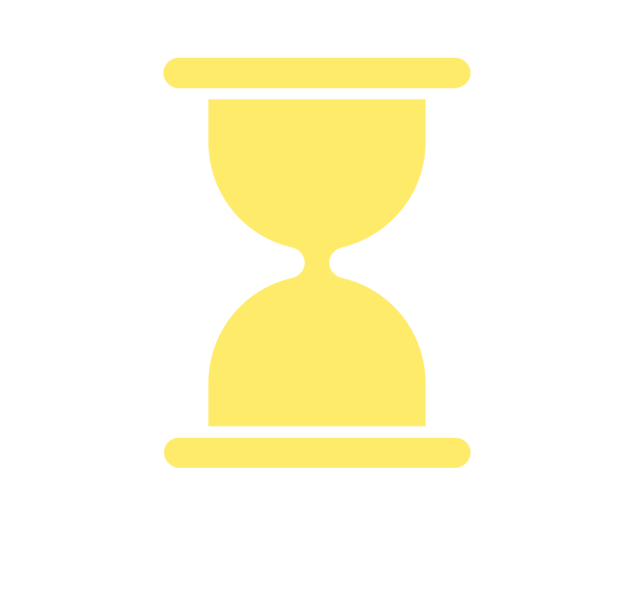 Quanto maior o tempo de contribuição, maior o valor acumulado e, consequentemente, maior a renda a ser recebida.
4
Planejamento Previdenciário
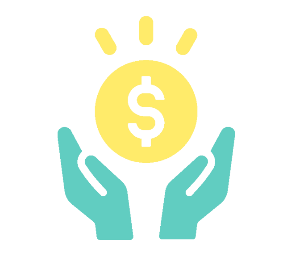 QUANTO MAIS CEDO VOCÊ COMEÇAR. MAIS FÁCIL SERÁ PLANEJAR E GERENCIAR SEU ORÇAMENTO.
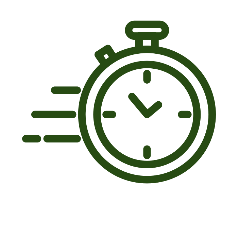 Aposentadoria
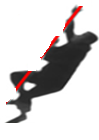 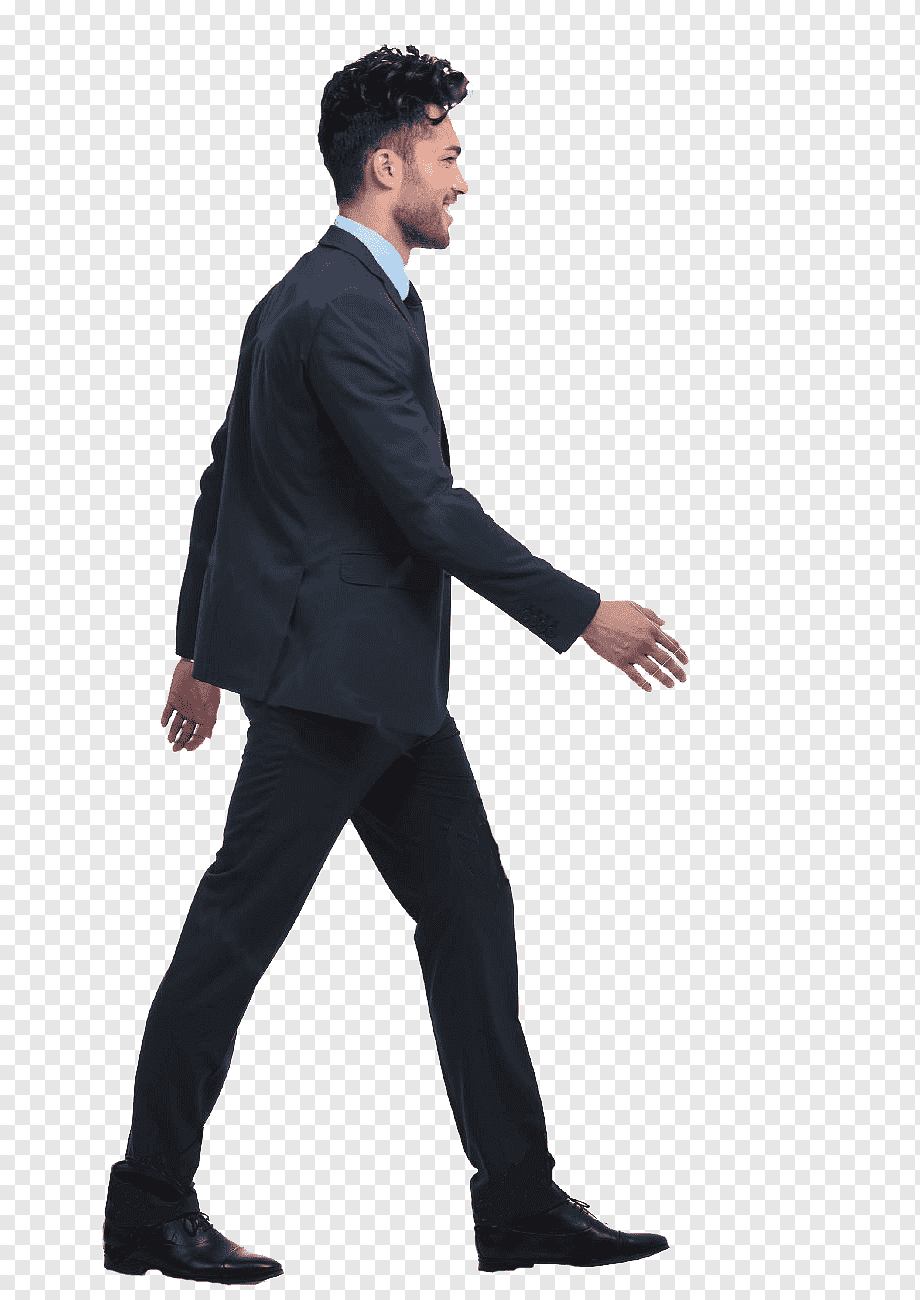 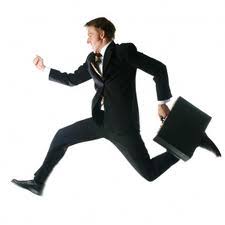 35 anos
45 anos
25 anos
5
Planejamento Previdenciário
QUANTO POUPAR?
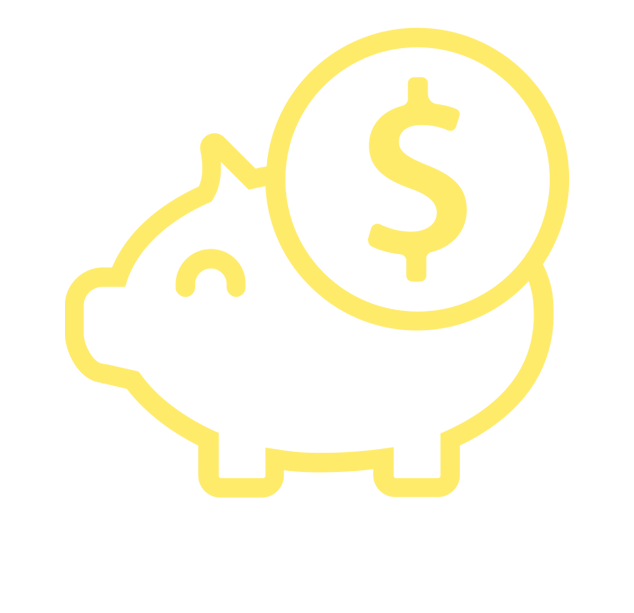 6
Planejamento Previdenciário
QUANTO POUPAR?
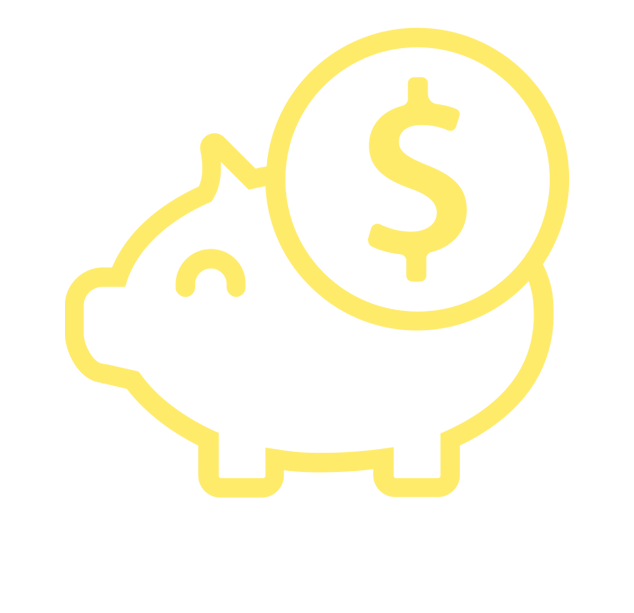 Taxa juros reais (aa) 3%
7
Planos de Previdência Complementar: Atrativos
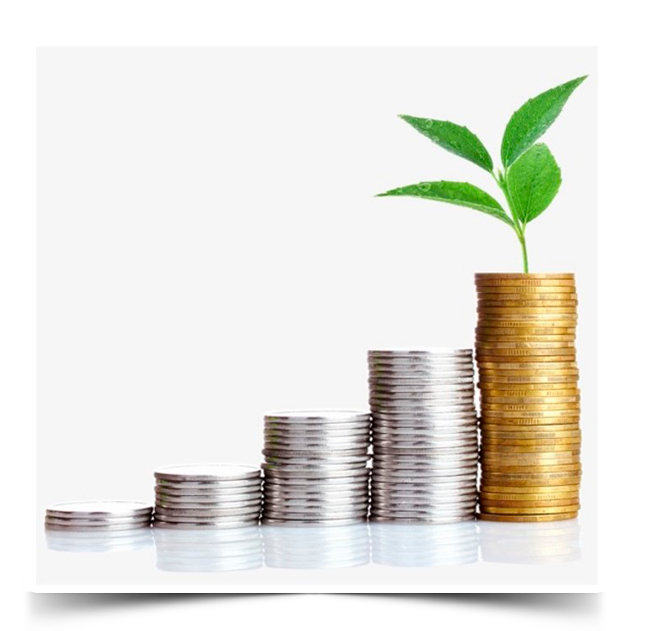 Instrumento para “recompor renda” 
na fase pós-emprego;
Formação de Reservas de longo prazo (juros compostos trabalhando a seu favor);
Pessoa Jurídica que apoia o planejamento financeiro, aplicação de recursos com lastroem investimentos de longo prazo.
8
Planos de Previdência Complementar: Atrativos
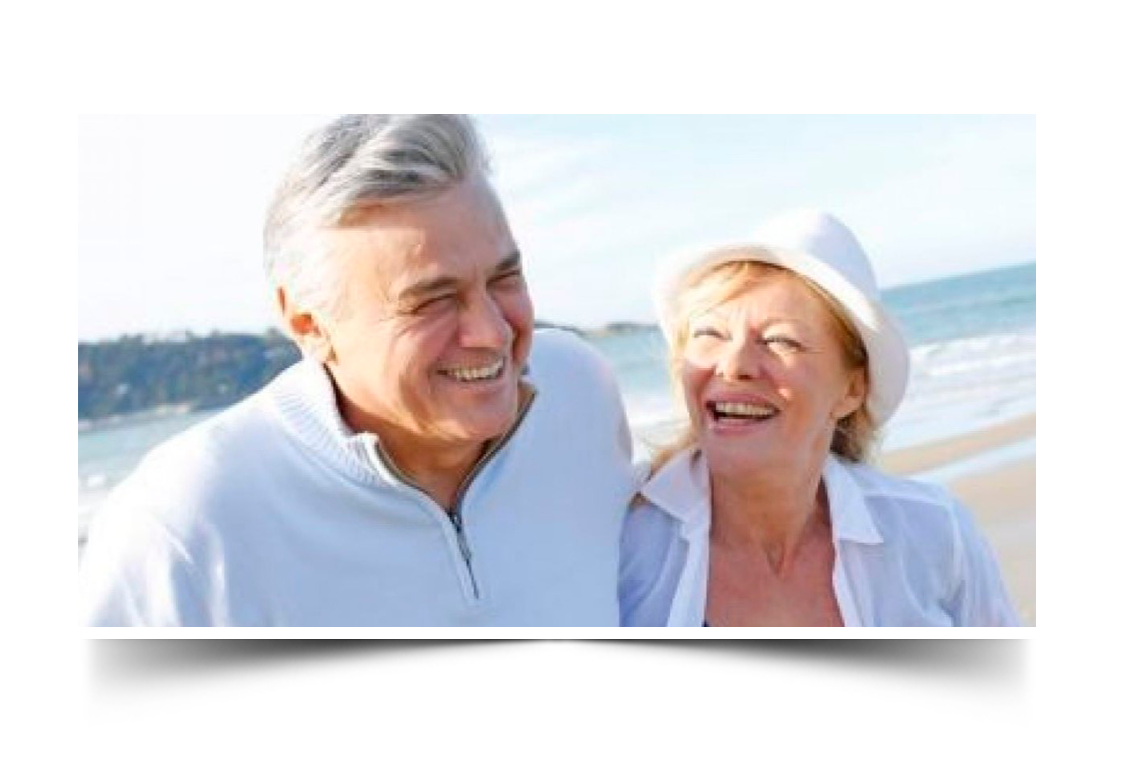 MELHORIA NA QUALIDADE DE VIDA APÓS 
A FASE LABORATIVA.
9
Previdência Complementar
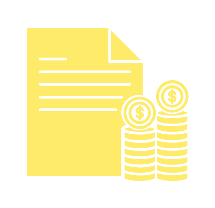 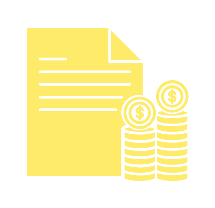 EAPC: Entidades ABERTAS 
de Previdência Complementar
EFPC: Entidades FECHADAS 
de Previdência Complementar
Sociedade Anônima;
Fins Lucrativos;
Acessíveis a qualquer pessoa física;
Planos individuais ou coletivos.
Fundação ou sociedade civil;
Fins não lucrativos;
Acessível a grupos específicos, com base no vínculo empregatício, associativo ou sindical;
Planos coletivos (ou individuais).
10
Taxa de carregamento X Taxa de administração
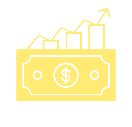 TAXA DE CARREGAMENTO
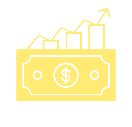 TAXA DE ADMINISTRAÇÃO
É um percentual cobrado sobre cada depósito ou retirada que é feito no plano de previdência privada.
É um percentual cobrado que incide sobre o valor aplicado no plano de previdência privada.
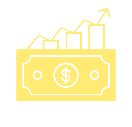 COMO É COBRADA?
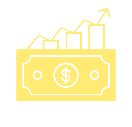 COMO É COBRADA?
É cobrada toda vez que se faz uma movimentação no seu plano, seja de entrada ou saída de capital.
O valor é abatido do montante aplicado (percentual anual).
11
Tributação
Ao longo da fase de  Contribuição
Contribuição Facultativa
O Participante pode efetuar contribuições facultativas para utilizar todo o limite de 12% da renda tributável e efetuar o ajuste na Declaração Anual do IRPF.
Dedução de até 12% dos Rendimentos Tributáveis
(lei nº 13.043, de 13/nov/2014)
Dedução aplicada ao cálculo dos rendimentos tributáveis do servidor, mensalmente, conforme o valor da contribuição
Benefício 
Fiscal
12
Previdência Complementar
FECHADA
Algumas vantagens em relação à previdência complementar aberta:
Se a gestão dos recursos obtiver resultado acima do necessário para honrar a expectativa de compromissos futuros, observados os procedimentos estabelecidos na regulamentação, a entidade poderá revertê-lo favoravelmente aos participantes e patrocinadora;
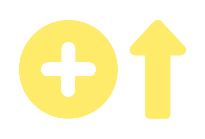 Participante tem relação de proprietário dos recursos do fundo de pensãojunto com patrocinadora.
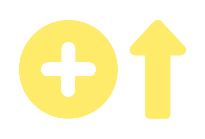 13
Previdência Complementar
FECHADA – Plano Família
ESTIMATIVA 2022
CENÁRIO ATUAL
Nº Planos: 34*(PREVIC abril/21)
População Total: 80 mil pessoas (dez/20)
Patrimônio: R$ 519 milhões (jun/21)
Nº Planos: 120

Nº de Participantes: 500 mil

Patrimônio: R$ 2 bilhões
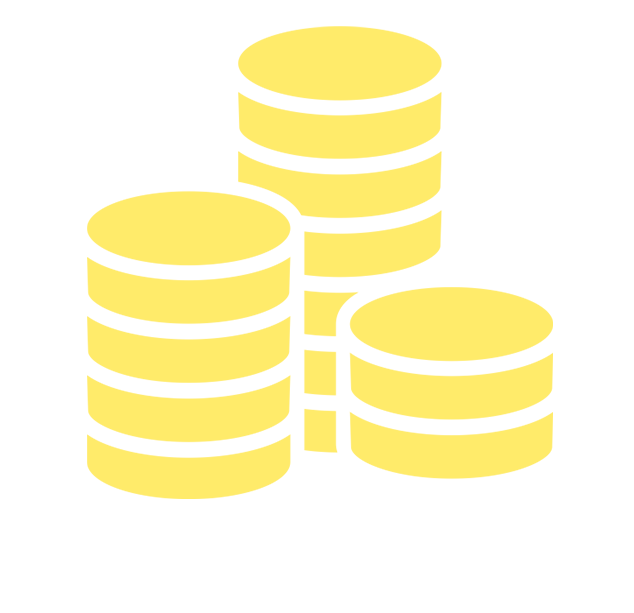 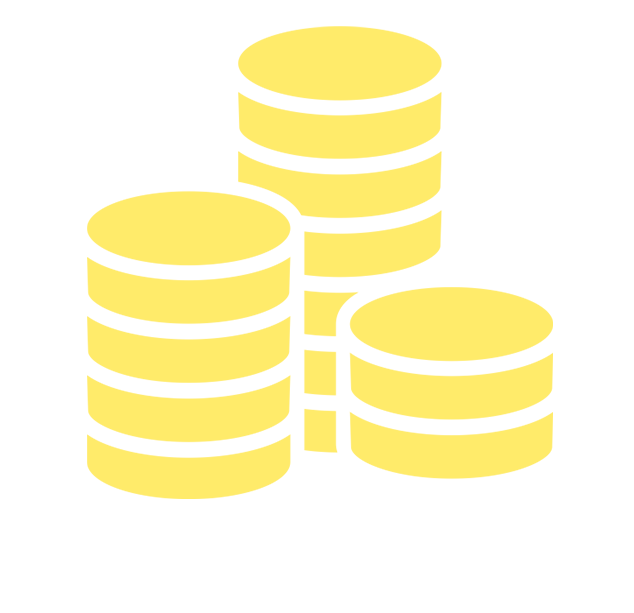 14
Dicas ao planejar sua aposentadoria
INICIAR A CONTRIBUIÇÃO O MAIS CEDO POSSÍVELComece a contribuir desde cedo. A maioria dos jovens não tem plano de previdência. 

NÃO PERCA OS BENEFÍCIOS FISCAIS (Abatimento de 12% da renda anual – Diferimento (*)A tributação só ocorre no momento do recebimento ou no seu resgate. (*) Para quem faz a declaração anual do IR Pessoa Física no modelo completo.

ATENÇÃO NA ESCOLHA DA TABELA DE TRIBUTAÇÃO – Progressiva ou regressiva?

SEMPRE CALCULAR O BENEFÍCIO NECESSÁRIO - SIMULAR O BENEFÍCIO COM BASE NO ATUAL NÍVEL DE CONTRIBUIÇÕES, SEMPRE BUSCANDO AJUSTÁ-LOSGastos com remédio irão pesar no bolso. Coloque tudo na ponta do lápis.

ESCOLHA A MELHOR DATA PARA APOSENTARA melhor opção para homens é, no mínimo, 40 anos de contribuição, e para mulheres 35 anos.
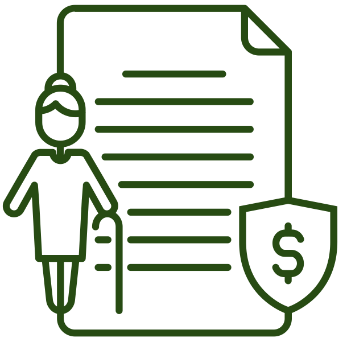 15
Dicas ao planejar sua aposentadoria
ASSUMIR MAIS RISCOS NOS INVESTIMENTOS QUANDO JOVEMO jovem tem mais tempo para investir na renda variável resistindo aos altos e baixos da Bolsa.
NÃO ASSUMIR MUITOS RISCOS NOS INVESTIMENTOS PRÓXIMOS À APOSENTADORIA É comum arriscar as economias em renda variável sem tempo para obter ganhos.

ESTAR PREPARADO PARA QUEDA NA RENDAO contribuinte pode acabar recebendo menos que sua média salarial.

NÃO DESPREZAR CUSTOS PARA ADMINISTRAR SUA RESERVA (Taxa de Administração + Taxa de Carregamento + Taxa de Performance), principalmente após a queda da taxa de juros – “a taxa de administração passa a fazer ainda mais diferença”.
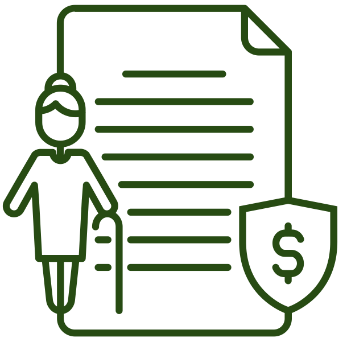 16
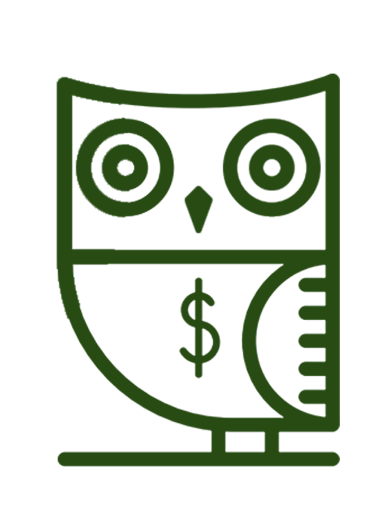 OBRIGADA!
Cláudia Trindade
www.abrapp.org.br
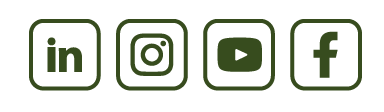